October birthstone: Opal
The hardness 5.5-6.5
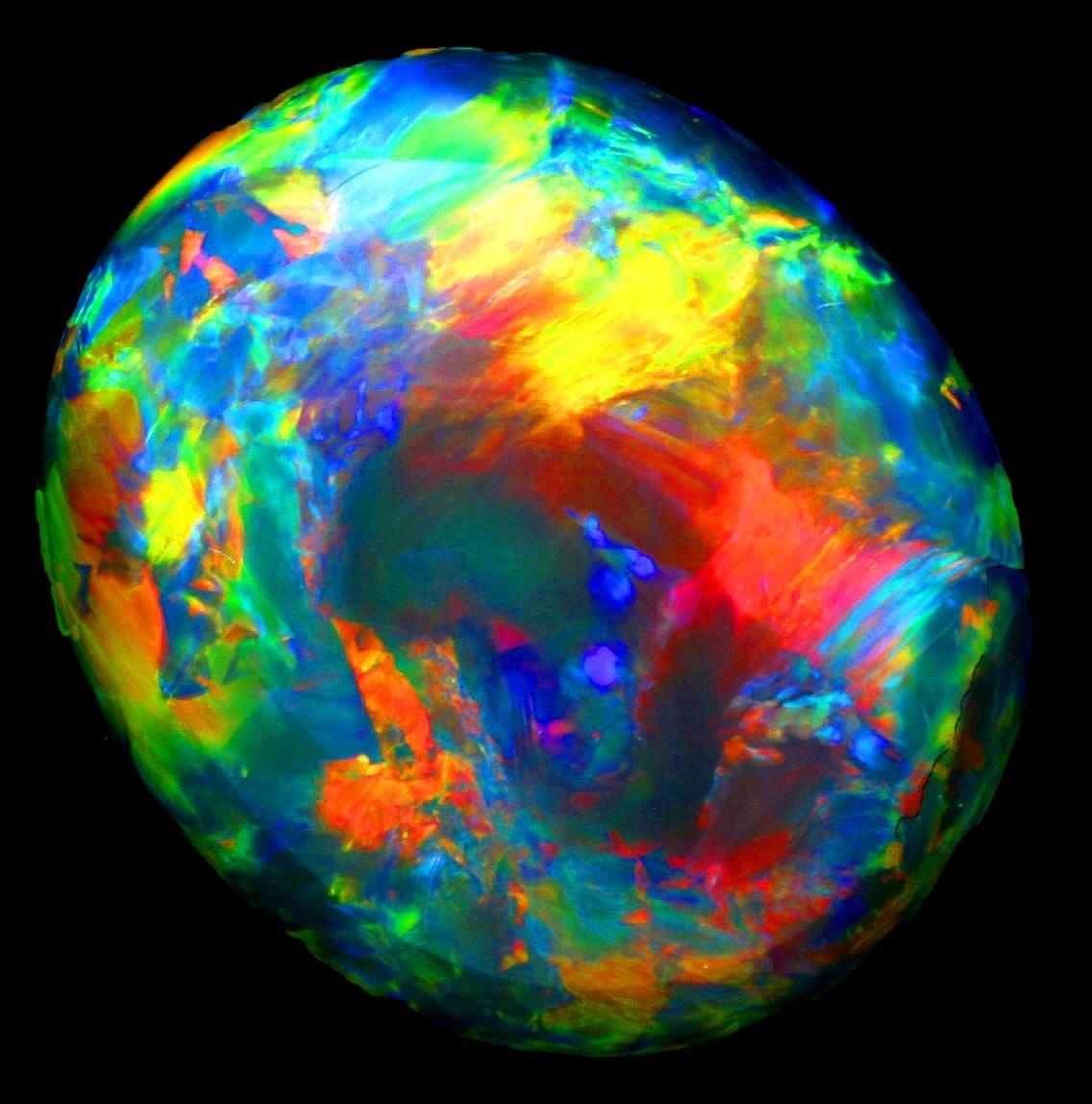 Rarely shiny 
The colours are yellow , orange, green, blue ,red and purple
The valuable of my birthstone is $15,000 and it is mined in Australia and mars
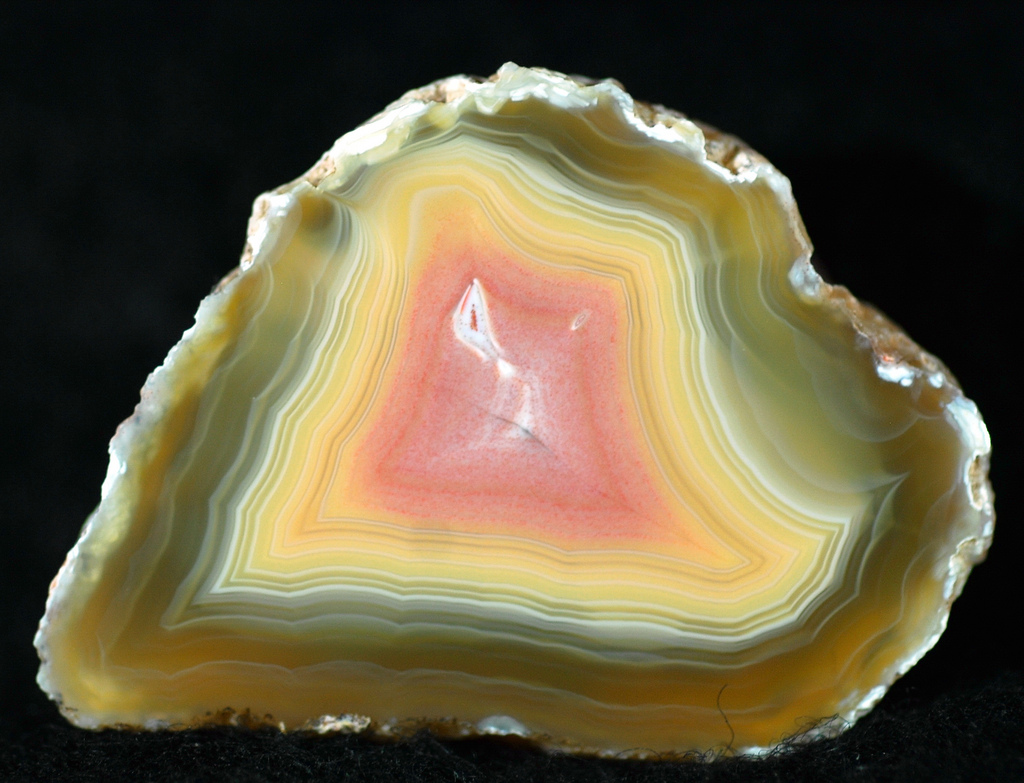 Cleavage is chorded